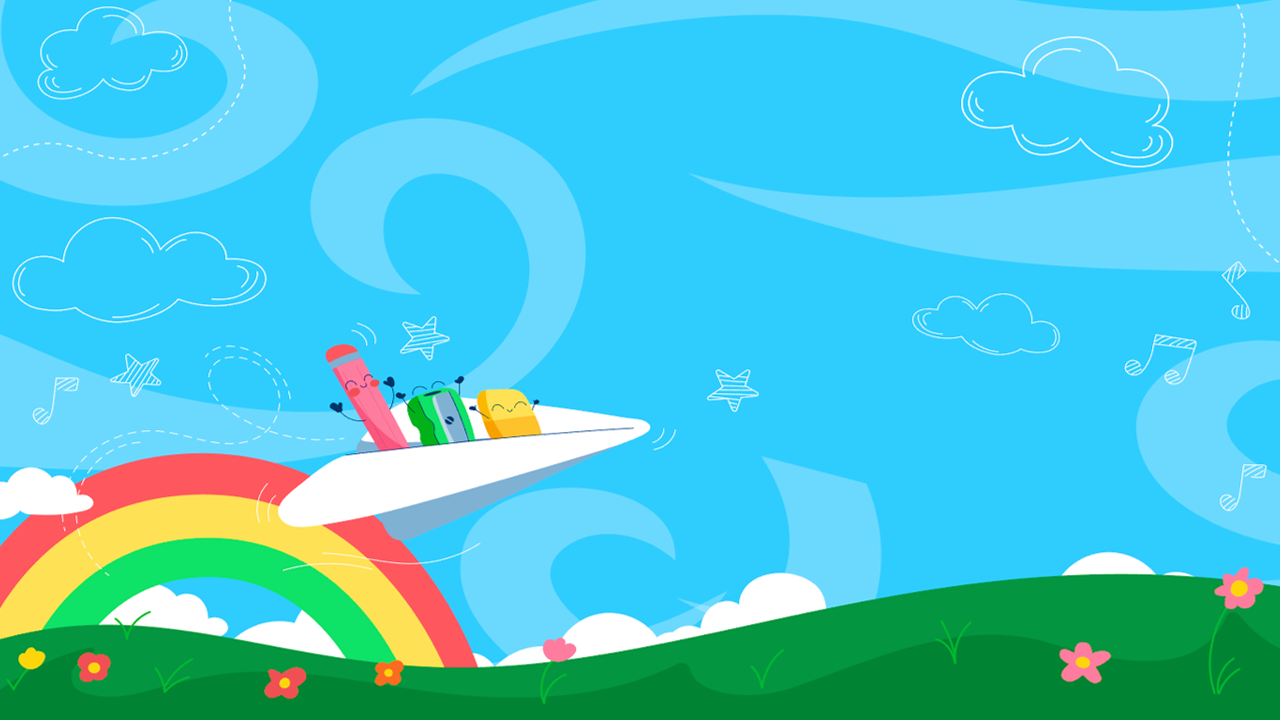 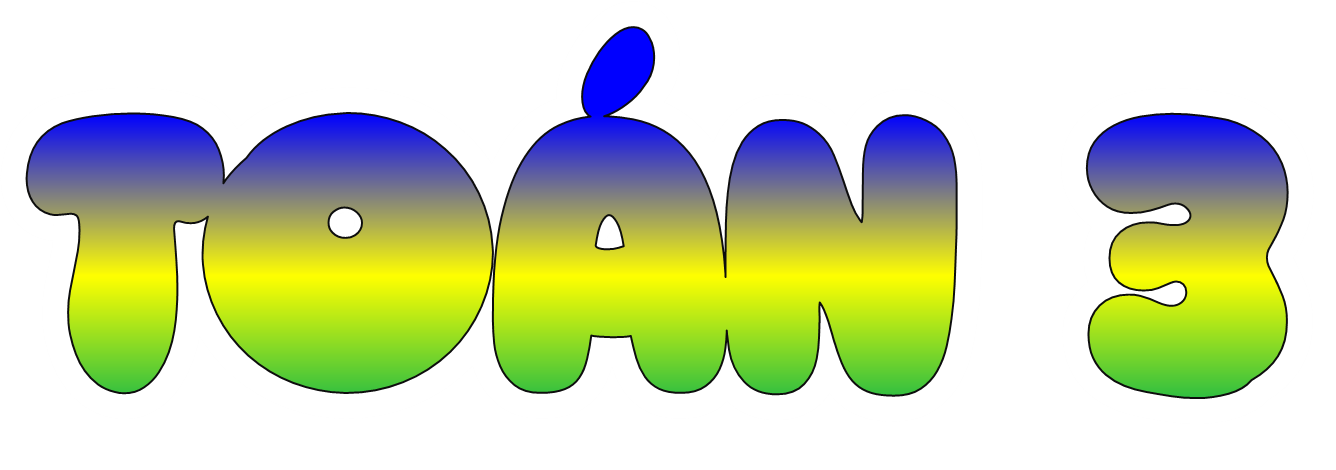 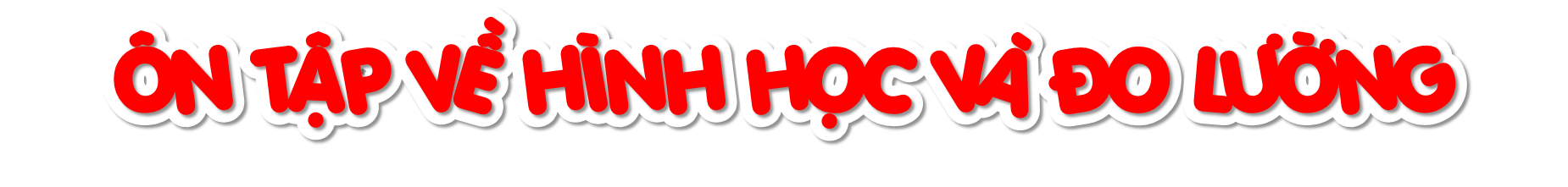 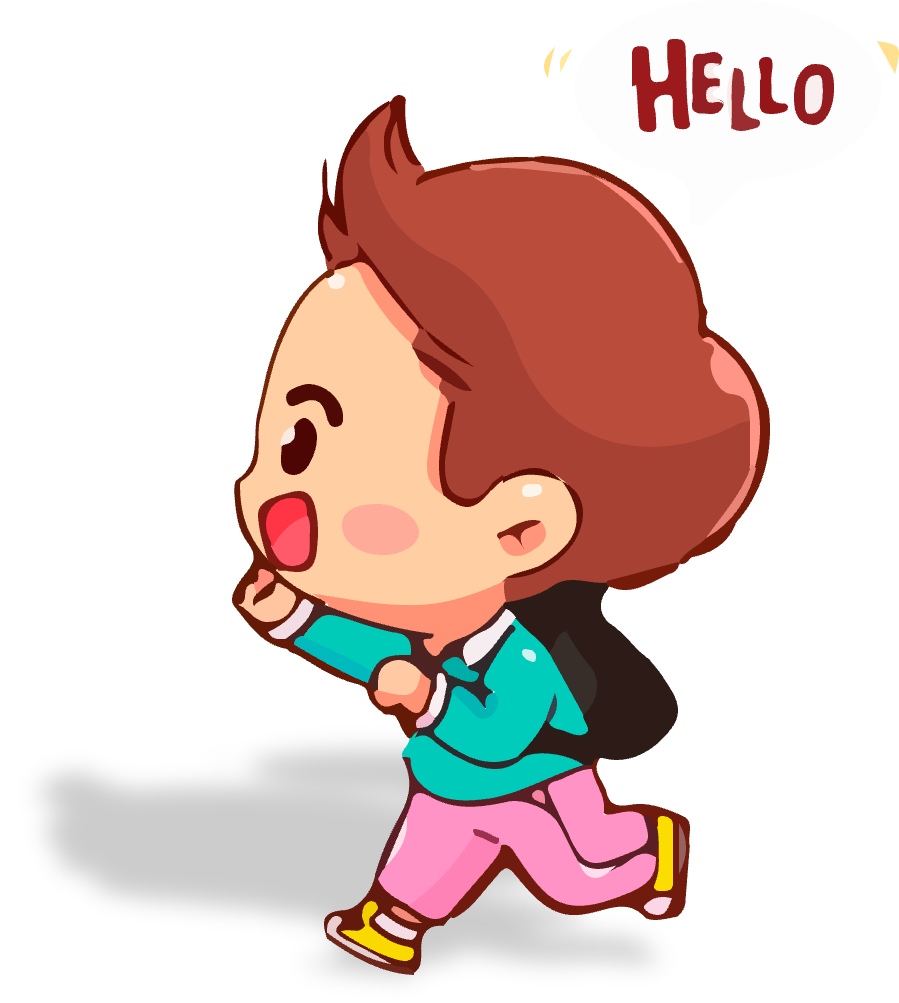 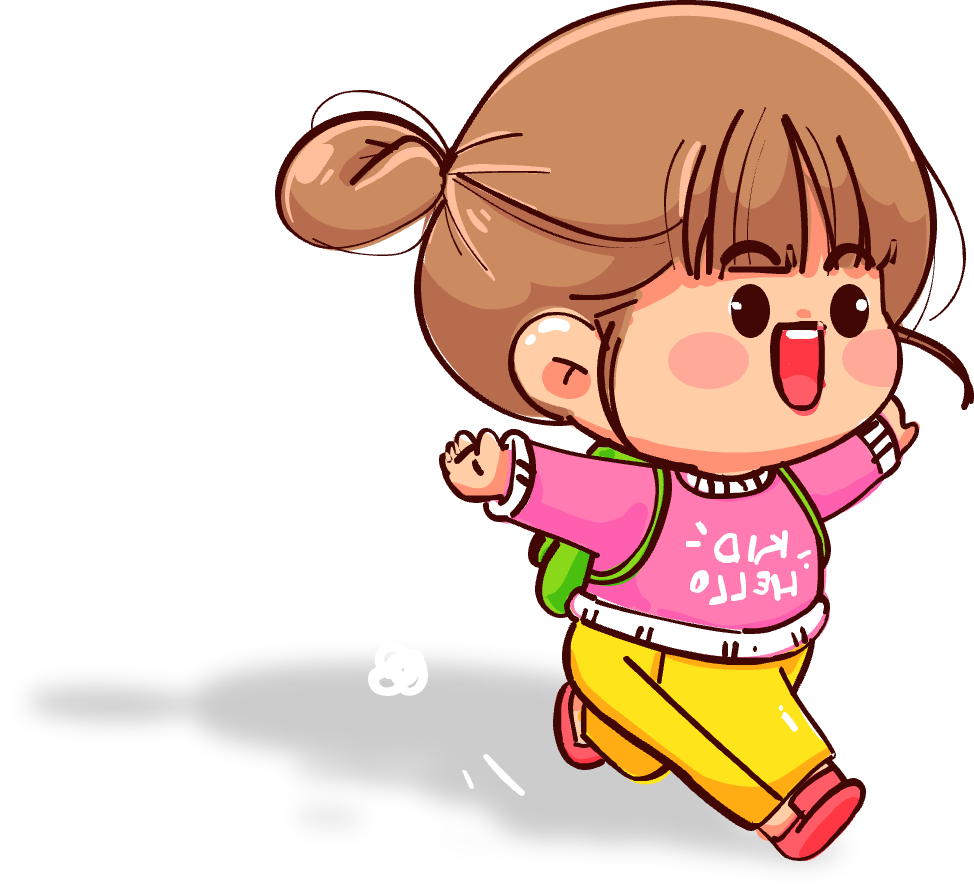 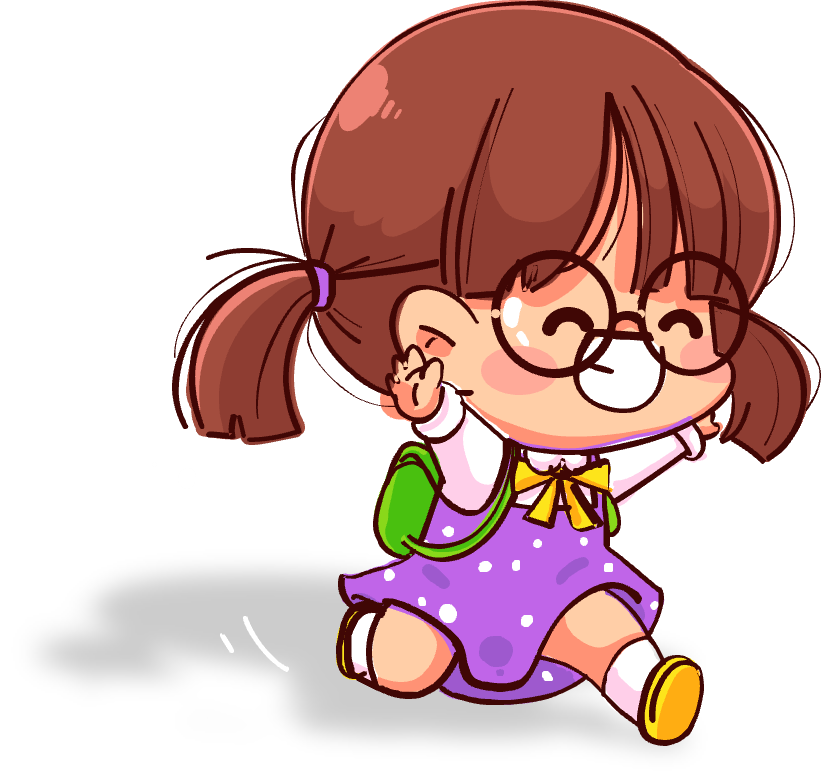 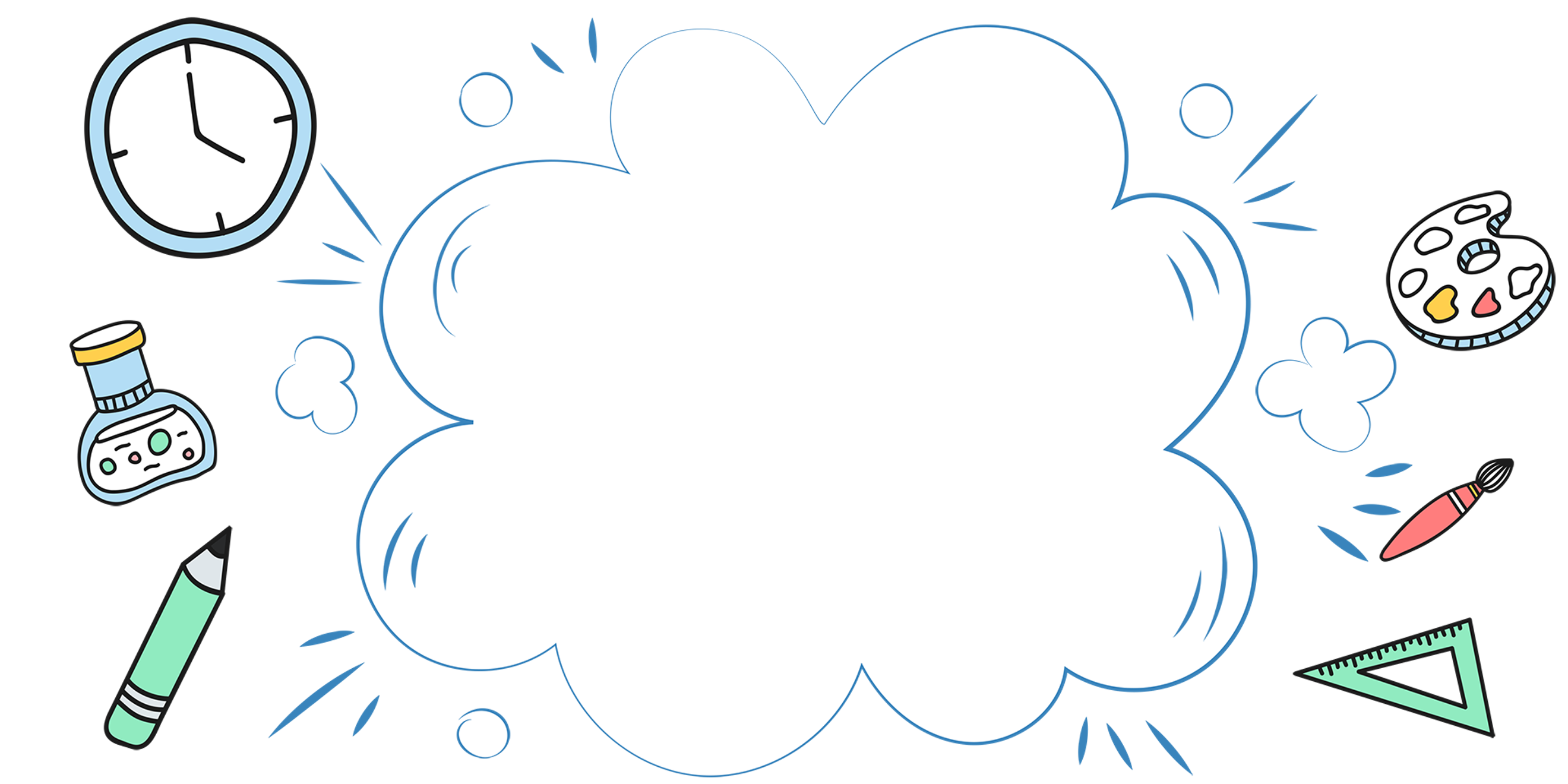 KHỞI 
ĐỘNG
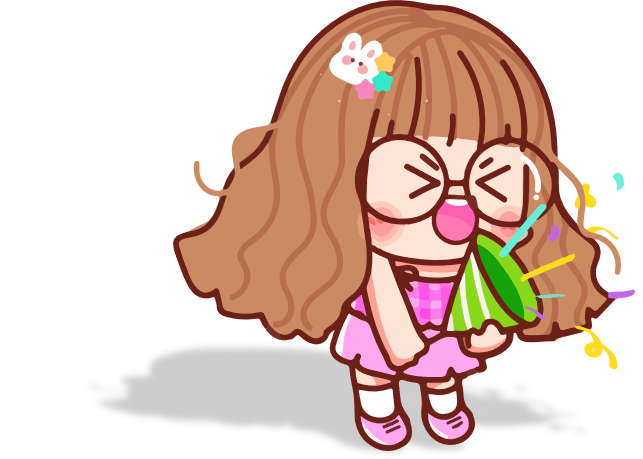 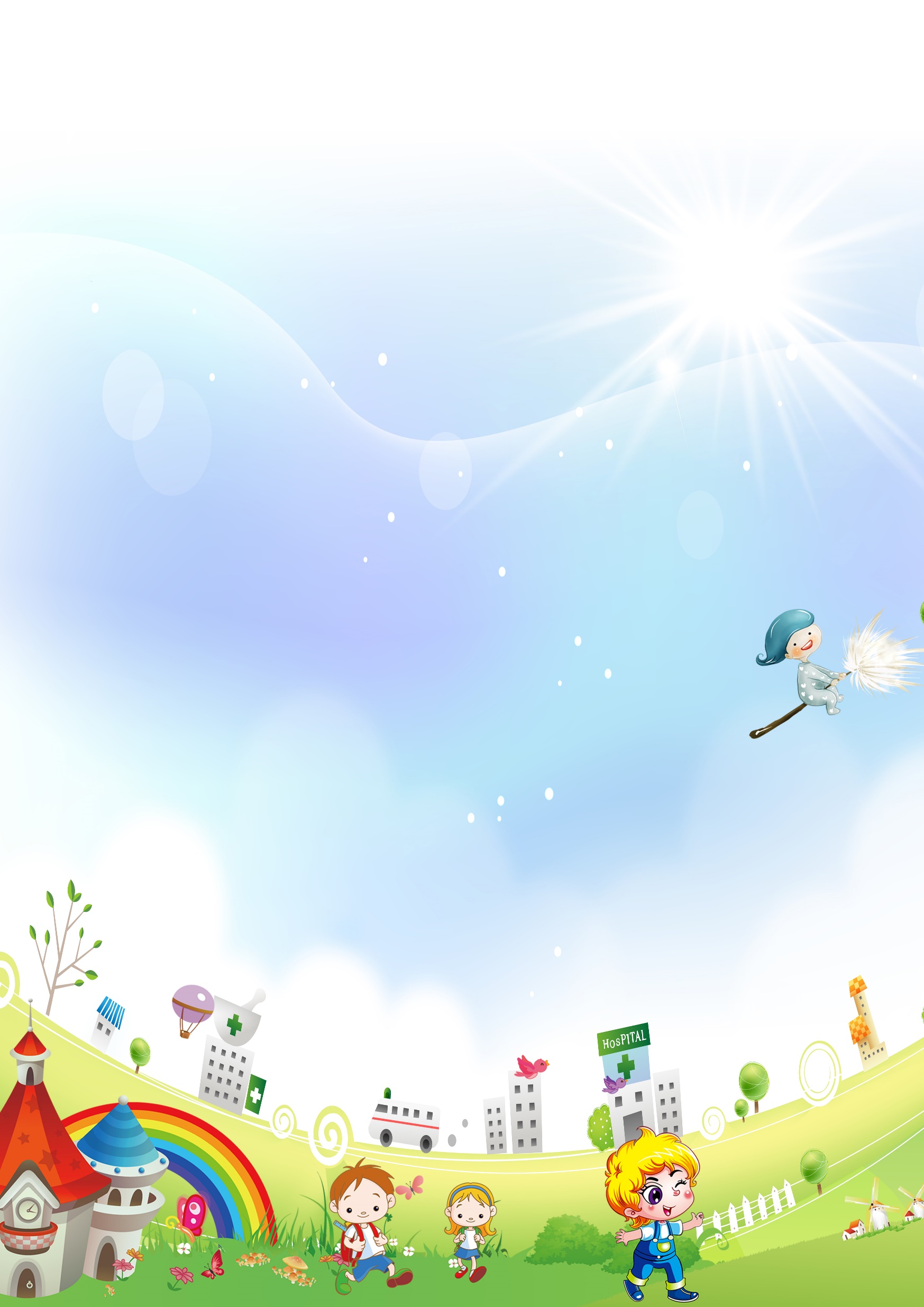 TRÒ CHƠI
CHIẾC HỘP BÍ ẨN
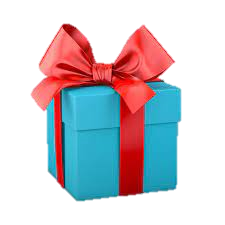 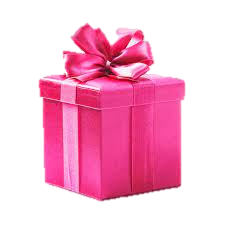 271
356 - 85 =
98 + 207 =
305
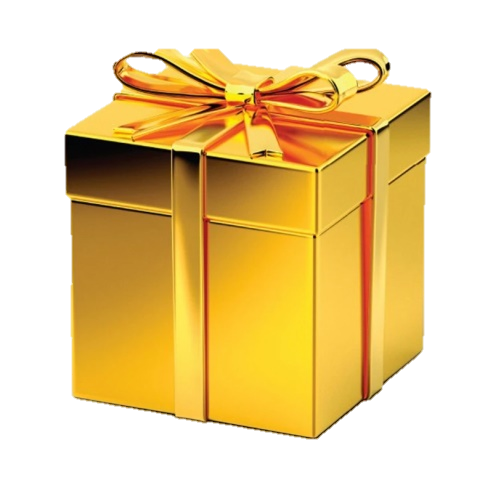 205 + 67 =
272
401 - 100 =
301
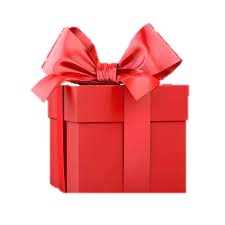 Thứ … ngày … tháng … năm 20 …
Toán
Ôn tập về hình học và đo lường
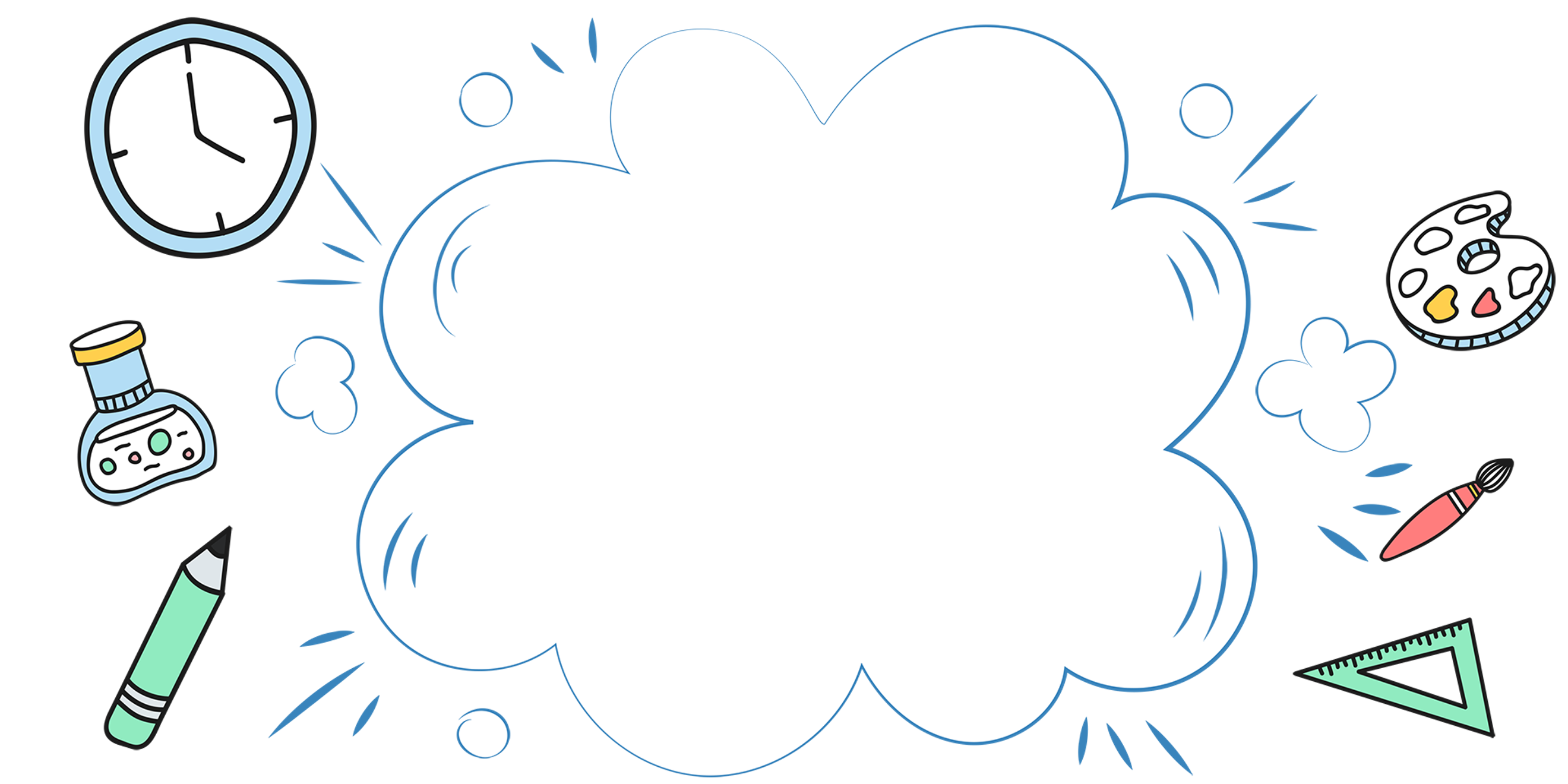 Luyện
Tập
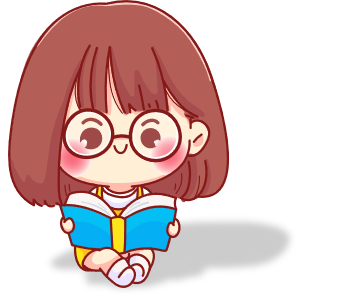 Xem các hình sau rồi chỉ ra những đồ vật có dạng khối lập phương, khối hộp chữ nhật, khối trụ, khối cầu:
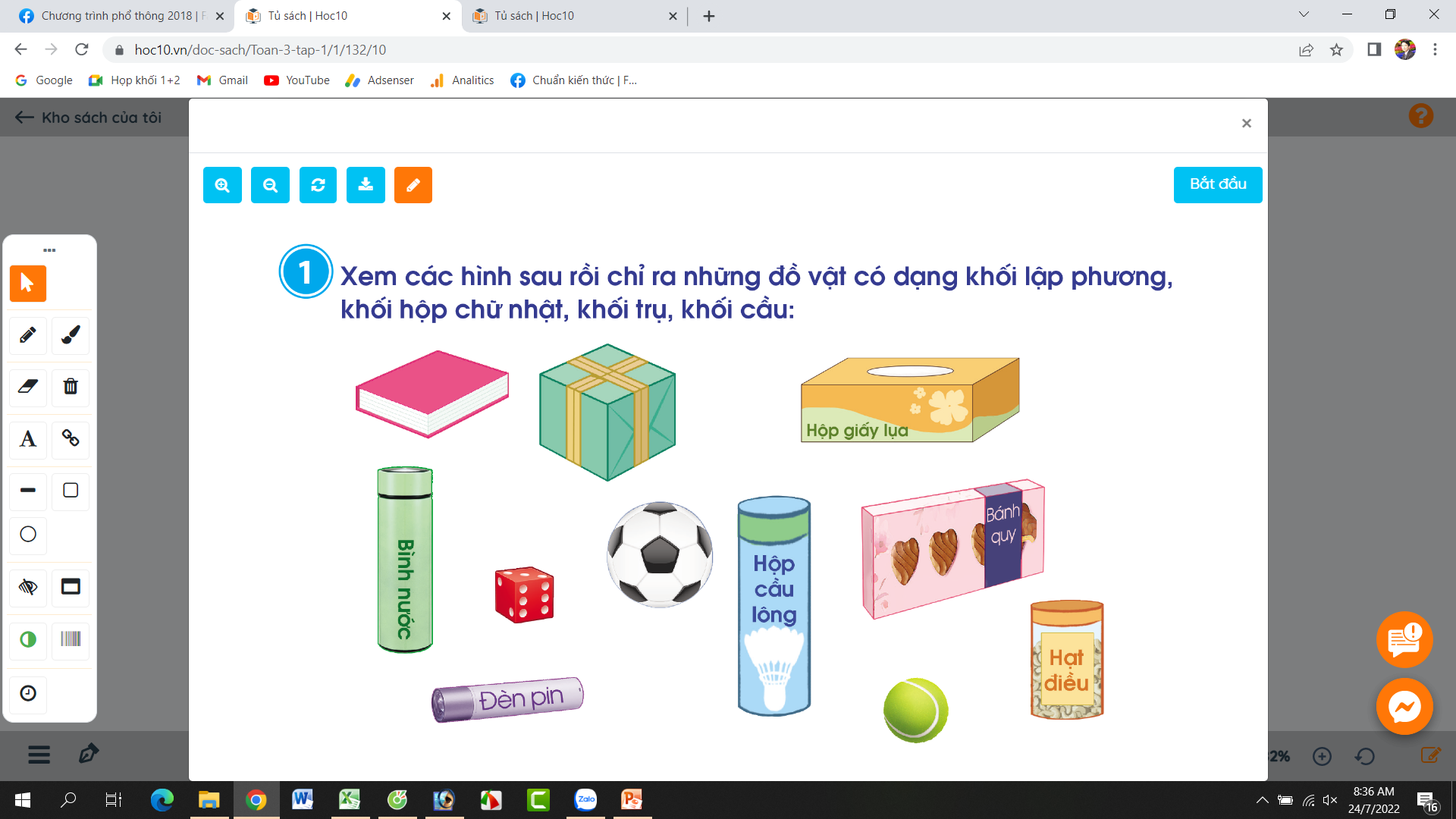 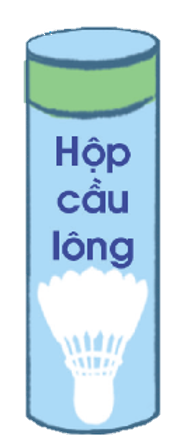 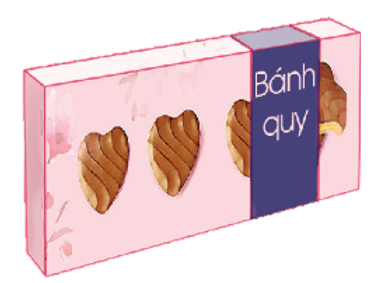 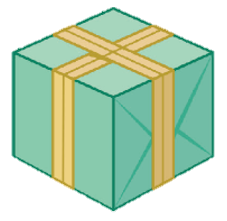 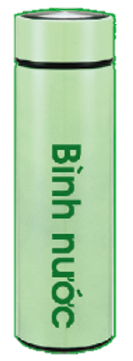 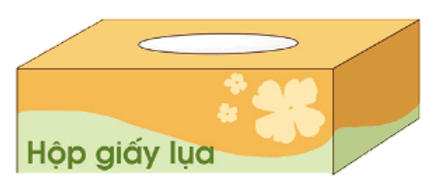 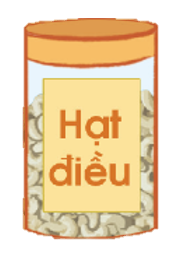 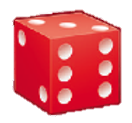 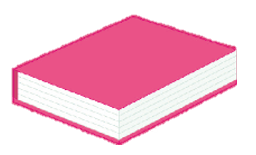 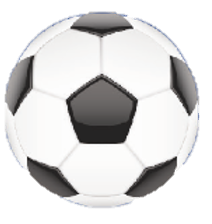 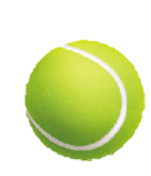 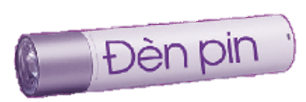 - Khối lập phương:
- Khối hộp chữ nhật:
- Khối trụ:
- Khối cầu:
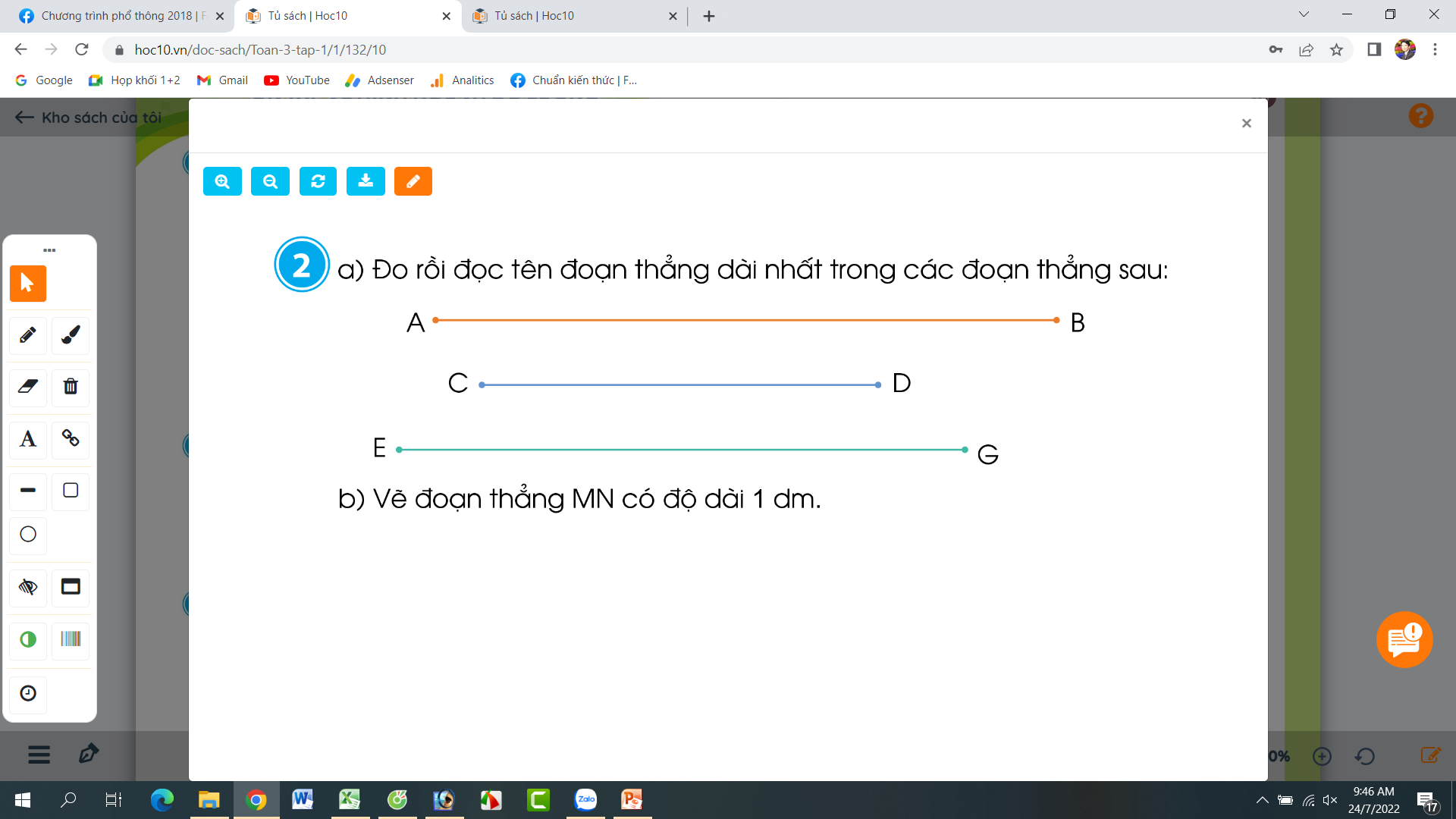 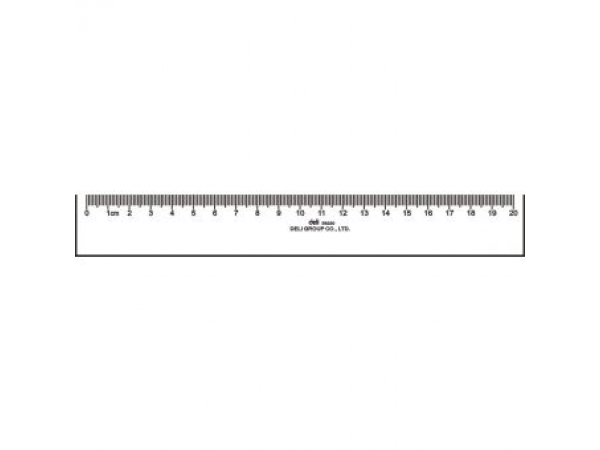 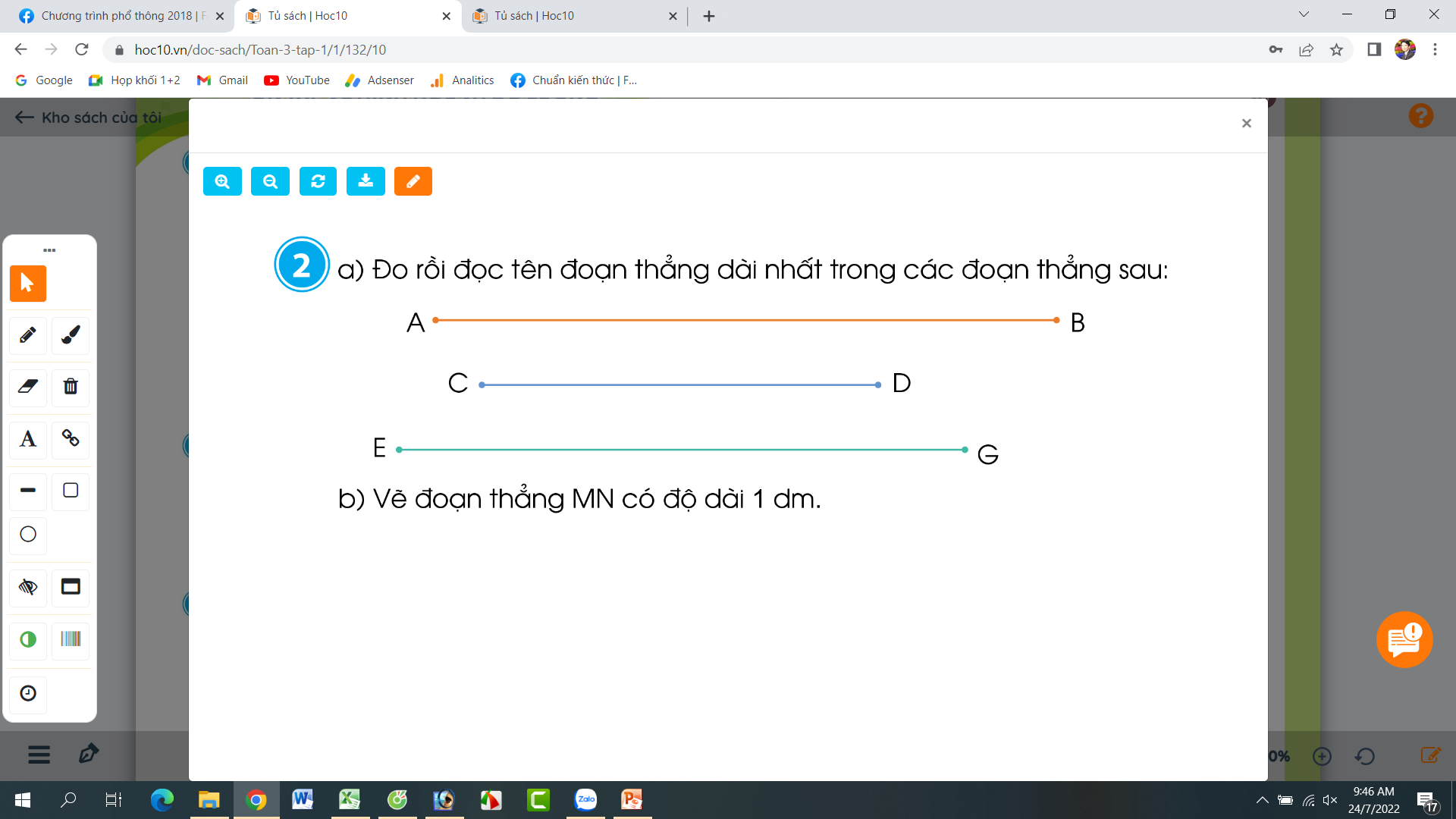 20 cm
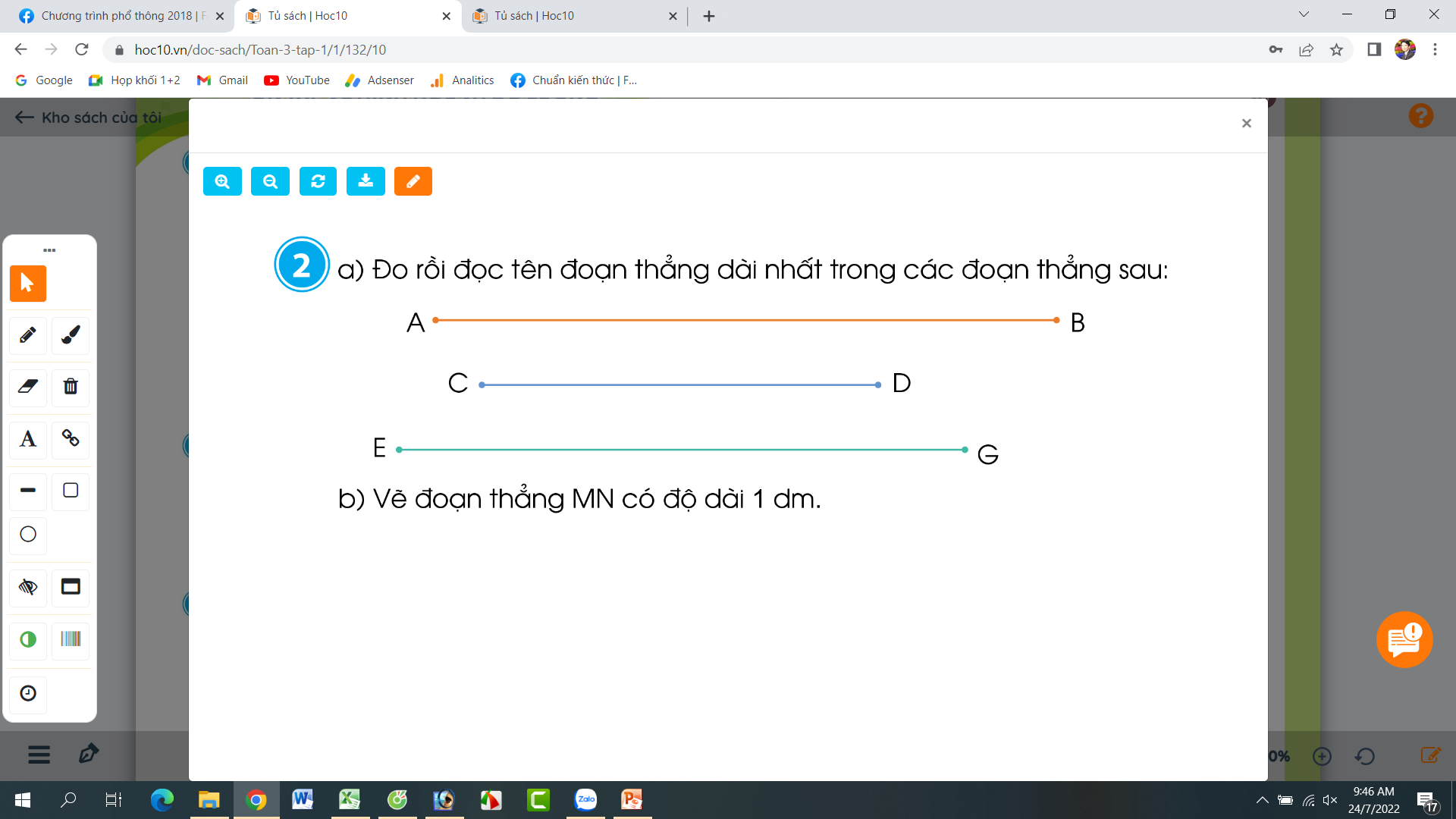 b) Vẽ đoạn thẳng MN có độ dài 1 dm.
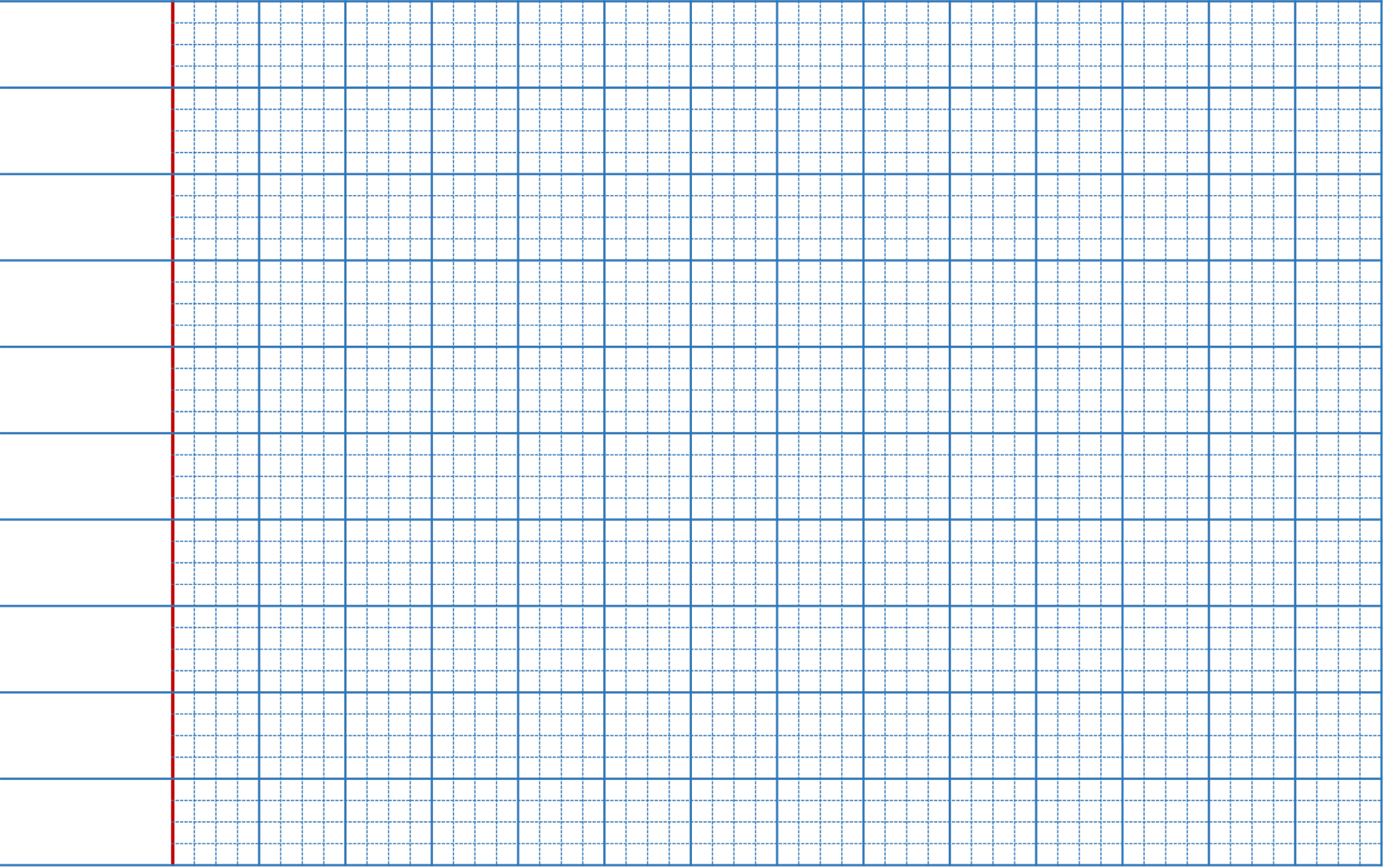 N
M
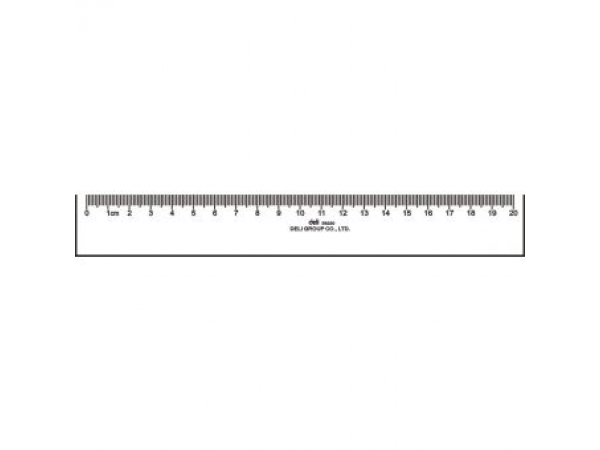 1 dm
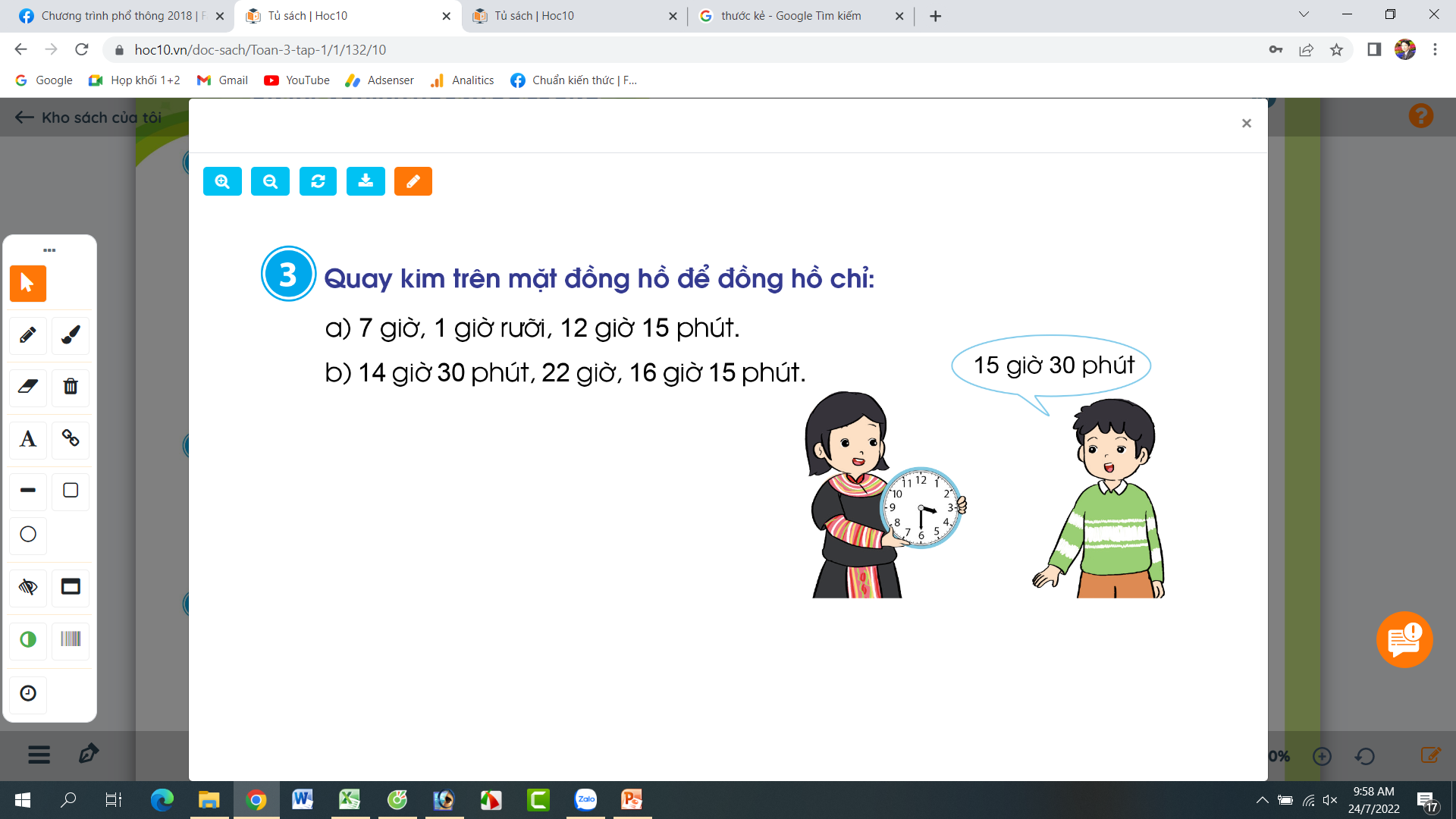 Quay kim trên mặt đồng hồ để đồng hồ chỉ:
7 giờ, 1 giờ rưỡi, 12 giờ 15 phút.
14 giờ 30 phút, 22 giờ, 16 giờ 15 phút.
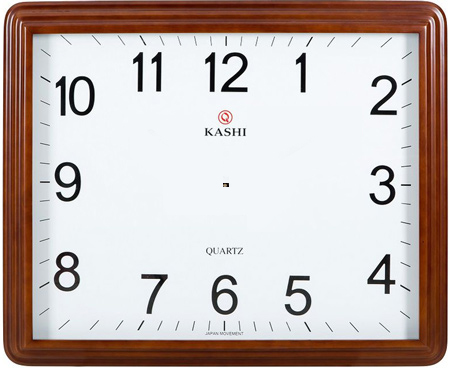 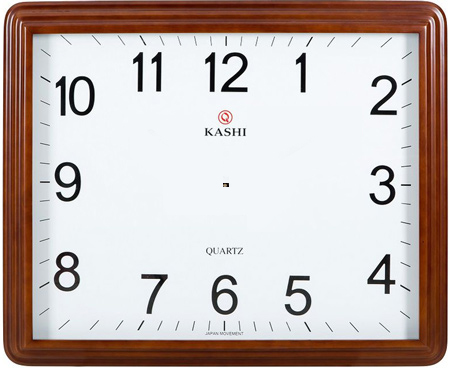 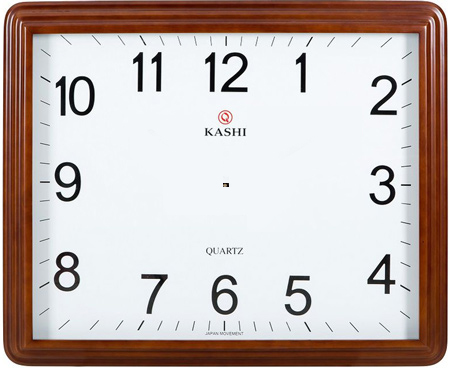 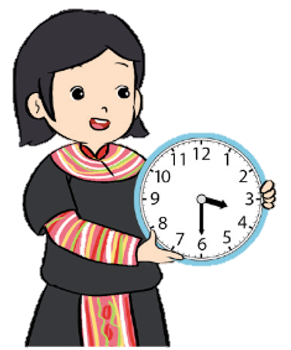 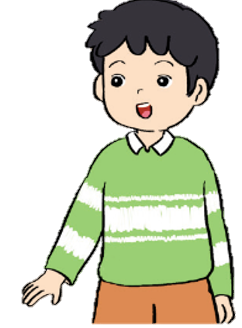 15 giờ 30 phút
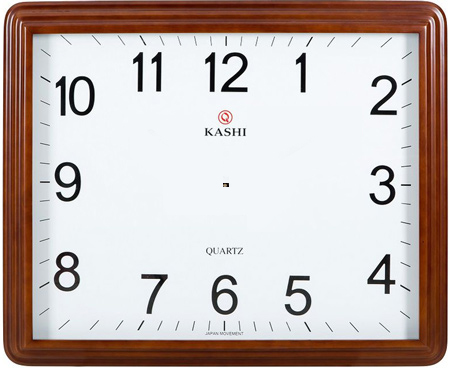 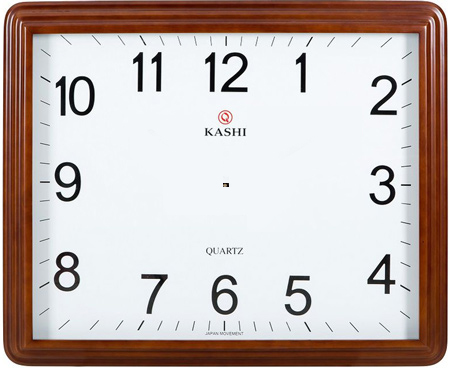 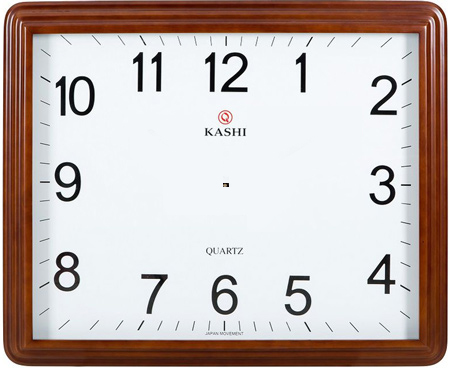 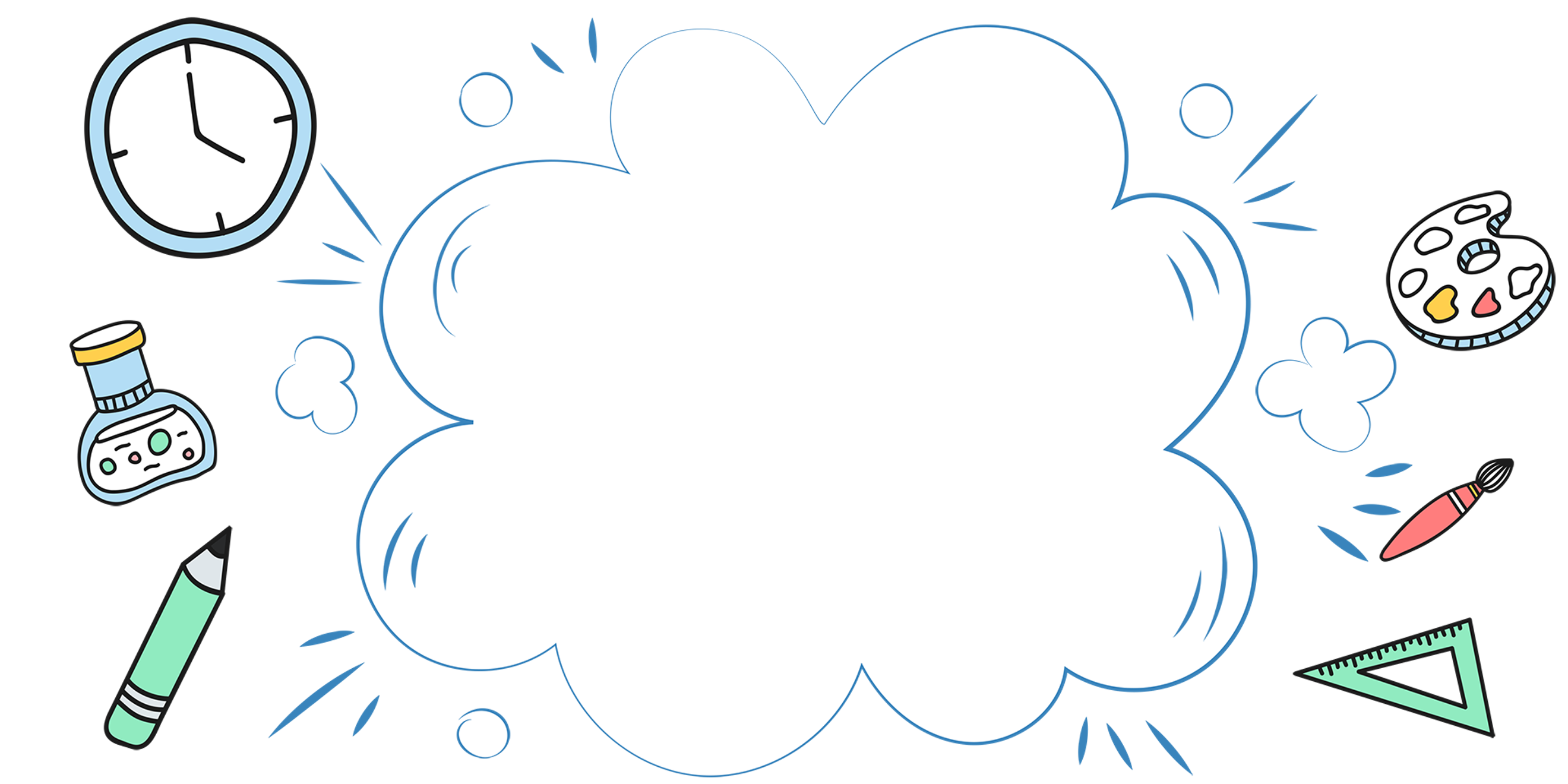 Dặn
dò
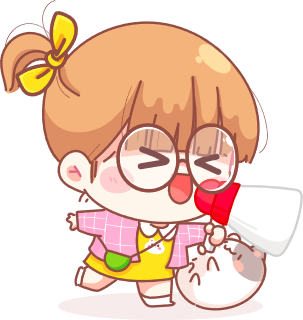 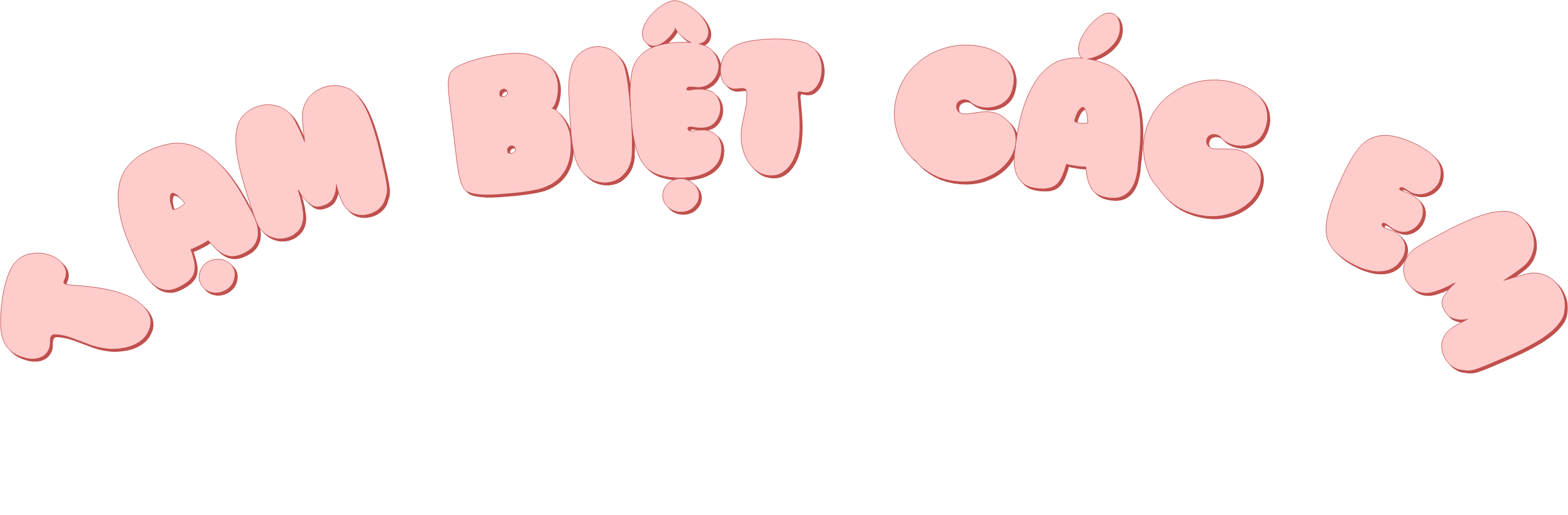 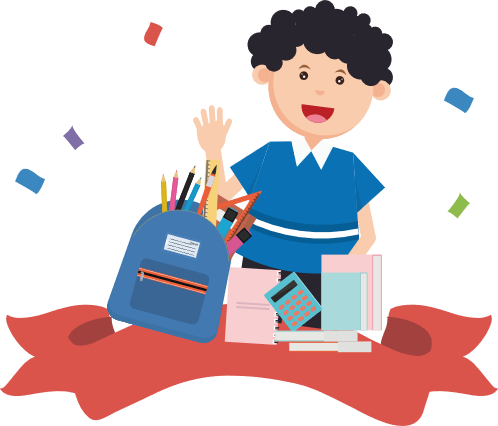